The Journey toward Cultural and Linguistic Competence
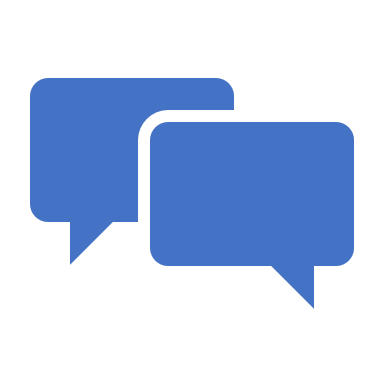 Presenters NAME, TITLE
DATE
Welcome
Objectives
At the end of this discussion session participants will be able to: 
Define what is cultural and linguistic competence (CLC)
Understand the principles of cultural and linguistic competence
Explain the Cultural Competence Continuum and how it applies to personal and organizational development, and work with diverse children, youth and families
Understand the importance of cultural and linguistic competence and the implications for effective service delivery
[Speaker Notes: Review objectives with participants]
Introductions
Participants find a partner (someone new to you)
Take 2 minutes to introduce yourself to each other
Name, agency, occupation, one thing that someone would not know about you just by looking at you 
Introduce your partner to the group given the information that they shared with you (30 seconds each)
[Speaker Notes: Facilitate this exercise with participants]
Setting the Stage
Ground rules:
Respect confidentiality
Practice active listening
Be willing to share, consider and demonstrate respect for different perspectives
Limit the use of your gadgets/Keep on silent 
Engage actively in discussions

Any other ground rules?
[Speaker Notes: Discussion with participants the ground rules and ask if they have additional grounds rules to add.  State that it is important to adhere to the ground rules for  successful and meaningful discussion session.]
Check in time
How does culture impact your life (personally/professionally)?
What does cultural and linguistic competence mean to you?
What do you want to get out of the training?
[Speaker Notes: Distribute index cards to participants and ask them to write their responses down.  Ask volunteers to share what they wrote.  Make the connection between the stated responses and the objectives for participants.]
Examining Culture and Defining Cultural and Linguistic Competence
[Speaker Notes: As we go through this discussion, we will use the word competence and/or proficiency to mean the same thing.]
What is culture
Shared patterns of human behavior that includes thoughts, communications, actions, customs, beliefs, values, habits and norms held by a group of people.
[Speaker Notes: Offer this definition of culture to participants.  Ask if they have additional thoughts that they would like to share and add to this definition.  Generally, culture refers to the collective behaviors, values, norms, habits, beliefs and customs of a group of people across racial and ethnic lines.  For example, there is a youth culture, a gender culture, a work culture, a community culture.

Review this link to provide additional information that can help to facilitate discussion about culture - https://www.livescience.com/21478-what-is-culture-definition-of-culture.html.  This link is also provided in the discussion guide content resource section associated with this slide.]
Iceberg Concept               of Culture
 dress  age
 gender  language 
 race or ethnicity
 physical characteristics
 eye behavior 
 facial expressions
 body language  sense of self
 notions of modesty  concept of cleanliness
 emotional response patterns 
 rules for social interaction  
child rearing practices   
 decision-making processes
approaches to problem solving 
 religion/spiritual beliefs
 concept of justice  value individual vs. group
 perceptions of & beliefs about of mental health, health, illness, disability
Patterns of superior and subordinate roles in relation to status by: 
 age  gender   class   sexual orientation  gender identity & expression 
National Center  for Cultural Competence, 2006
[Speaker Notes: “You have heard of the proverbial, “tip of the iceberg.” The only part of the iceberg that is visible is the tip, which is only a very small portion of the entire iceberg. It is the same with culture. We usually only see the observable parts of culture such as gender, age, dress, language, race or ethnicity, and physical characteristics. The observable parts of culture are only external manifestations of our values, attitudes, beliefs, practices, and other complex ideas. They are learned and reveal our ideas of what is right or acceptable and what is wrong or unacceptable. Usually, they are passed from generation to generation, which we learn and incorporate into our values, beliefs, and eventually into our behavior. What we see is not always what exists since we interpret what we observe through our limited knowledge of others and our biased lens which is based on our limited experiences.”]
Cultural Awareness Self-Assessment
Individual exercise and group discussion
[Speaker Notes: Distribute handout 1, and ask participants to take a few minutes to respond to the questions..  This exercise will provide an opportunity for participants to think about their own culture and its influences on both their personal and professional lives.  It will also provide an opportunity for them to begin to understand what are their needs related to moving towards cultural and linguistic competence as they work with diverse populations.

Give participants 10 minutes to write responses down to each of the questions on the handout.  Then ask for volunteers to share some of their responses.  You can then facilitate a group discussion based on the responses provided.  Facilitate the group discussion by stating the importance of individual understanding about cultural influences, the importance of culture to individuals.]
Cultural and linguistic competence (proficiency)
The ability of services provides and organizations to understand and effectively respond to the cultural and linguistic needs brought by the children, youth and families to the service encounter.
[Speaker Notes: A set of congruent behaviors, attitudes, and policies that: (1) comes together within a system or agency, or among professionals, and (2) fosters improved effectiveness in cross-cultural situations.]
Cultural and linguistic competence
Cultural and linguistic competence requires organizations and their personnel to:
Value diversity
Assess themselves
Manage the dynamics of difference
Acquire and institutionalize cultural knowledge
Adapt to diversity and the cultural contexts of individuals and communities served

Adapted from: Cross, Bazron, Dennis, & Isaacs (1989); Isaacs & Benjamin (1991)
[Speaker Notes: Review points on slide]
Linguistic competence
“The capacity of an organization and its personnel to communicate effectively, and convey information in a manner that is easily understood by diverse audiences including persons of limited English proficiency, those who have low literacy skills or are not literate, and individuals with disabilities.”
Source: Goode & Jones (2004)
13
[Speaker Notes: Review definition on slide]
Journey Toward Cultural Proficiency
14
[Speaker Notes: You will often hear The Cultural Competence Continuum referred to as a journey – a journey towards cultural proficiency  - a journey of education, learning, growth and development that takes place at both a personal level and also at an organizational level.  This graphic depiction of the journey towards cultural competence and cultural proficiency is admit ably very theoretical in nature – over the years I have tried to put a more human perspective to this – because we are in essence really talking about human actions and reactions here.  

This is not only a personal journey but also a journey that any organization will experience when there is a commitment to diversity and inclusion and CLC.  This journey involves examination of unconscious bias, examination of organizational structure policy, practices and procedures to ensure that the barriers to achieving cultural competence/proficiency can be addressed.


The Cultural Competence Continuum provides language for describing both healthy and nonproductive policies, practices and behaviors. Six points along the cultural proficiency continuum indicate unique ways of seeing and responding to difference:

Cultural destructiveness—See the difference, stomp it out: The elimination of people’s cultures.
Cultural incapacity—See the difference, make it wrong: Belief in the superiority of one’s culture and behavior that disempowers another’s culture.
Cultural blindness—See the difference, act like you don’t: Acting as if the cultural differences you see do not matter, or not recognizing that there are differences among and between cultures.
Cultural pre-competence—See the difference, respond inadequately: Awareness of the limitations of one’s skills or an organization’s practices when interacting with other cultural groups.
Cultural competence—See the difference, understand the difference that difference makes: Interacting with other cultural groups using […] cultural proficiency as the standard for individual behavior and school practices.
Cultural proficiency—See the difference and respond positively and affirmingly: Esteeming culture, knowing how to learn about individual and organizational culture and interacting effectively in a variety of cultural environments. “Cultural proficiency is a way of being that enables one to effectively respond in a variety of cultural settings to the issues caused by diversity. A culturally proficient organization interacts effectively with its employees, its clients and its community. Culturally proficient people may not know all there is to know about others who are different from them, but they know how to take advantage of teachable moments, how to ask questions without offending and how to create an environment that is welcoming to diversity and to change “ (Lindsey, Robins, & Terrell, (2003).]
Organizational cultural competence
Cultural competence requires that organizations:
Have a defined set of values and principles, and demonstrate behaviors, attitude policies and structures that enable them work effectively cross-culturally.
Have the capacity to (1) value diversity, (2) conduct self-assessment, (3) manage the dynamics of difference, (4) acquire and institutionalize cultural knowledge, and (5) adapt to the diversity and cultural contexts of the individuals, families and communities they serve.
Incorporate the above in all aspects of policy making, administration, practice, service delivery and systematically involve consumers, families, and communities
[Speaker Notes: Review contents of slide with participants.]
Individual Exercise – Handout 2
Think about your personal journey, where on the continuum are you personally. 
Circle the stage that you think you are currently at.
Then, take a few minutes to think about and write down how you will move to the next level.
You will not be asked to share this information with the group.  
Please keep this information as you will be asked to think about your personal action plan towards cultural and linguistic competence at the end of the discussion session.
[Speaker Notes: Distribute Handout 2 to participants review the content and asked participants to complete the individual exercise.]
Cultural and Linguistic Competence in Practice
[Speaker Notes: Now that participants have explored their personal journey with cultural and linguistic competence, it is time to discuss this in terms of their organizational needs and capacity for culturally competent service delivery.]
Handout 3: Examples of what cultural and linguistic competence is and is not
Individual Exercise and Group Discussion
Summary and Action Planning
Thank You!